Breathe Post-Training Assessment 2021-2023, Segments by In-Person vs. Virtual
783 Total Responses
Tuesday, September 26, 2023
Was your Breathe Training In-Person or Virtual?
Answered: 783   Skipped: 0
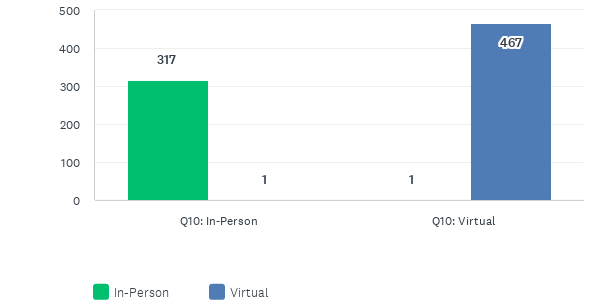 Would you recommend this training to others?
Answered: 780   Skipped: 3
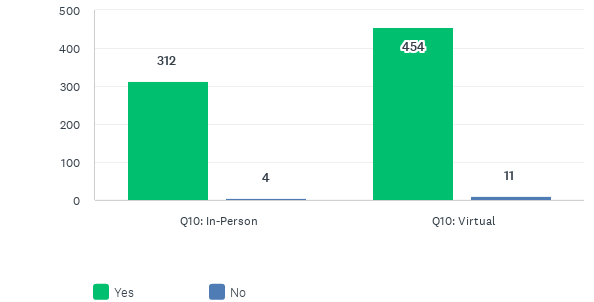 After completing the Breathe Training, how prepared do you feel to discuss tobacco/smoking with parents?
Answered: 780   Skipped: 3
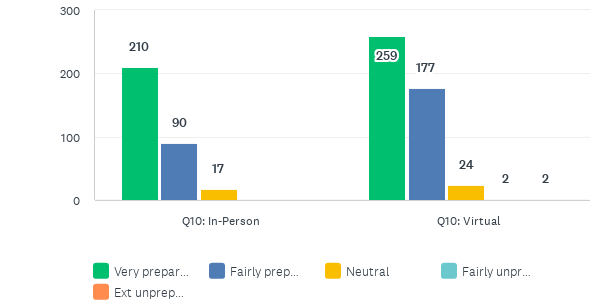 After completing the Breathe Training, how prepared do you feel to discuss second/third-hand smoke with parents?
Answered: 783   Skipped: 0
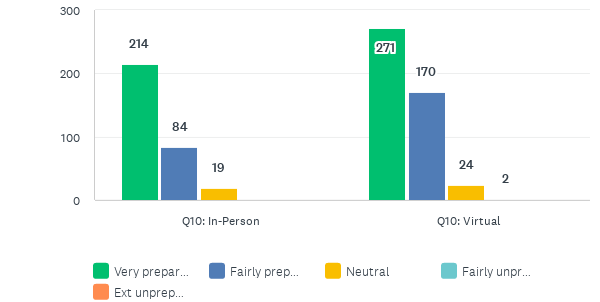 After completing the Breathe Training, how prepared do you feel to discuss marijuana with parents?
Answered: 782   Skipped: 1
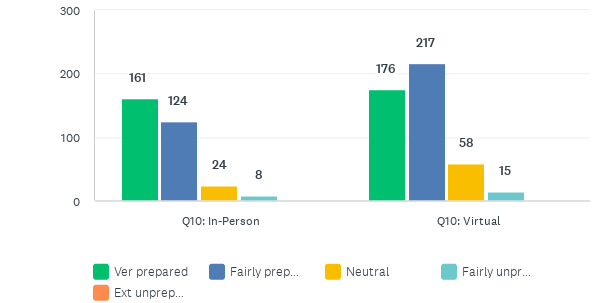 How likely are you to use the Breathe Training Materials?
Answered: 781   Skipped: 2
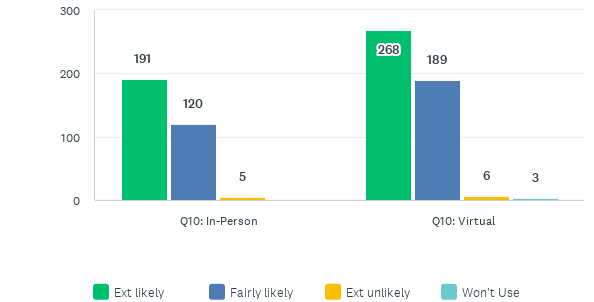